Gender Inequality Gallery
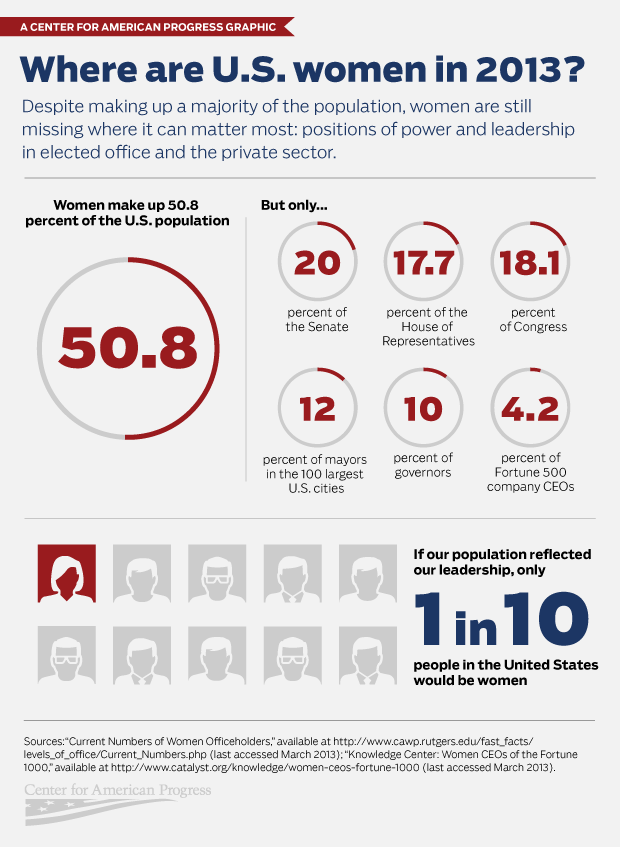 Set 1
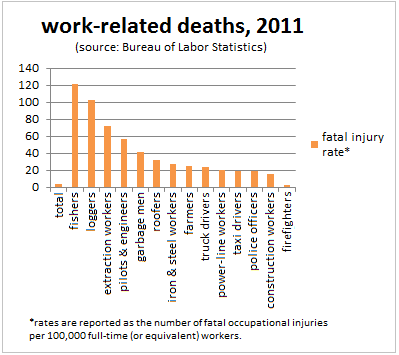 Set 2
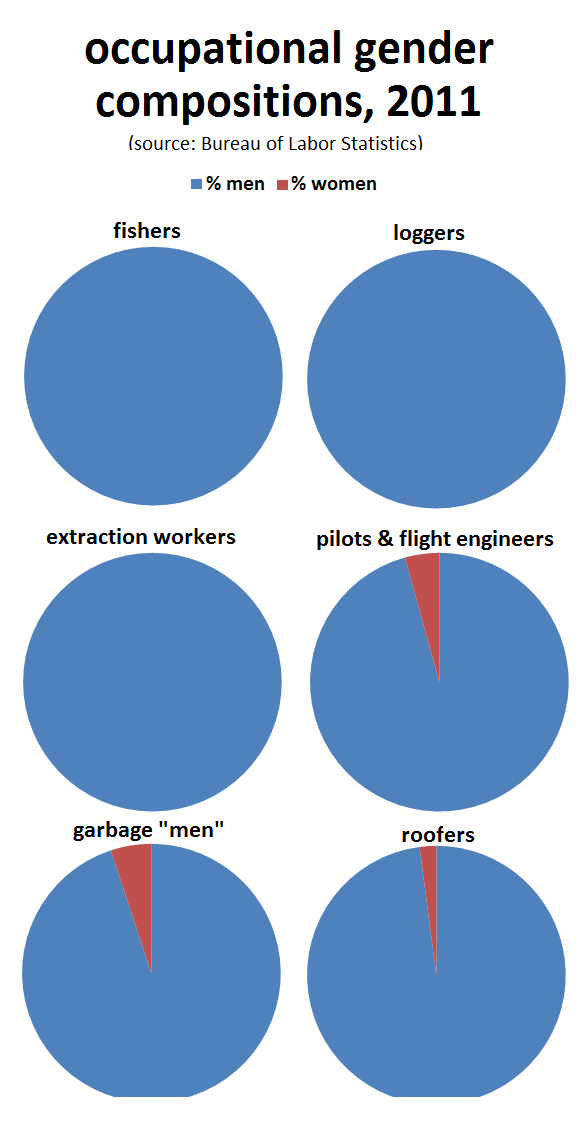 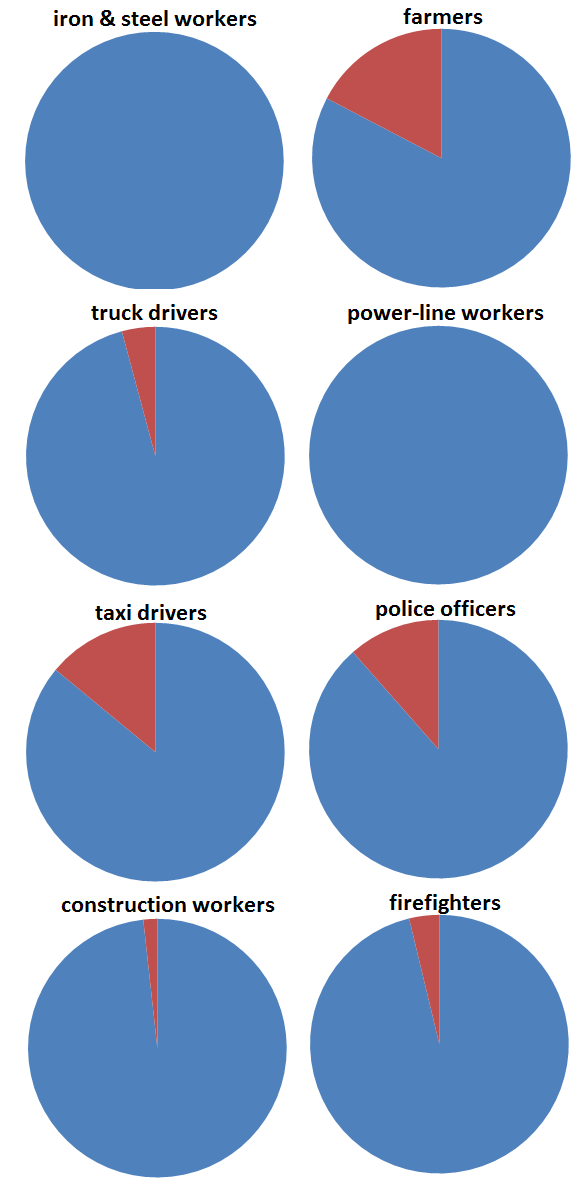 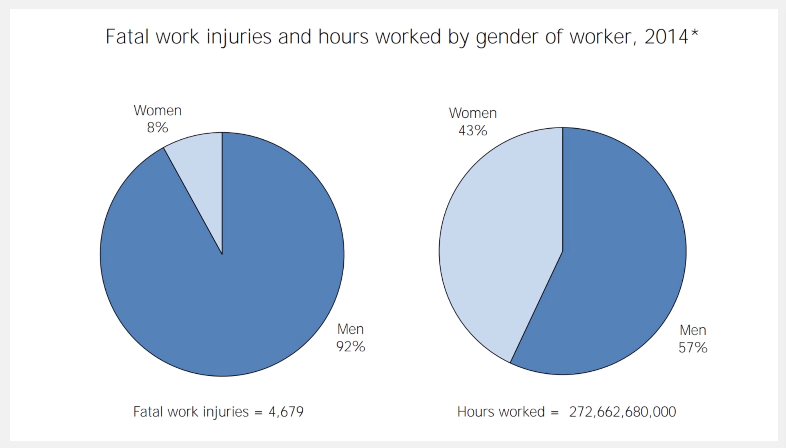 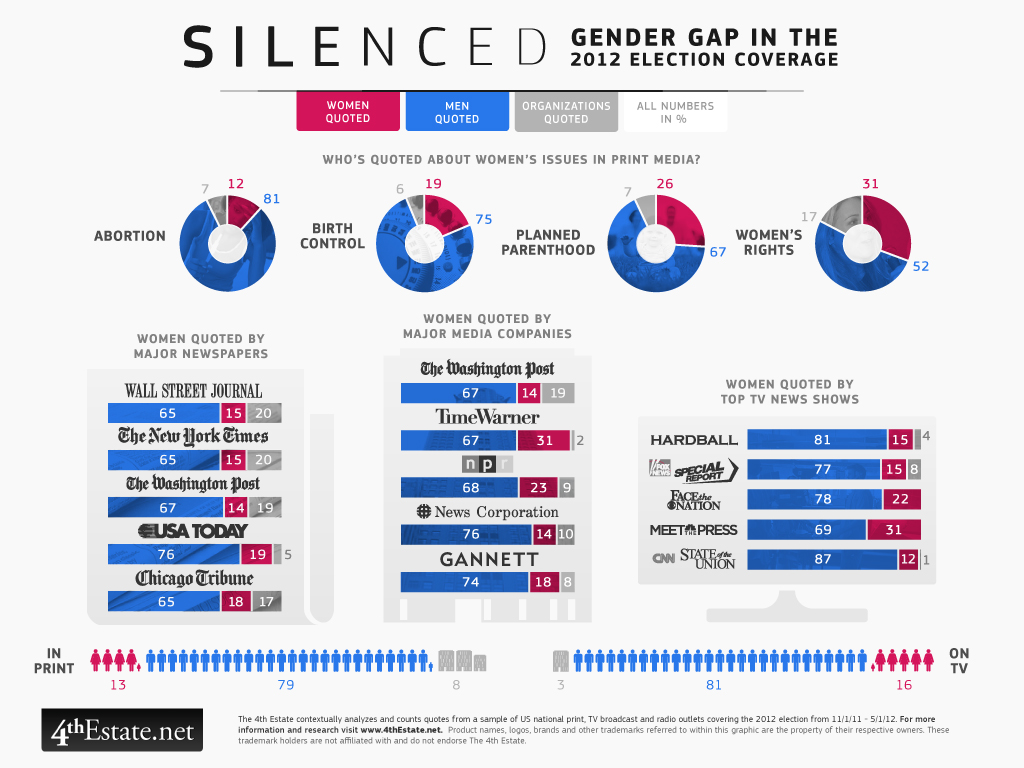 Set 3
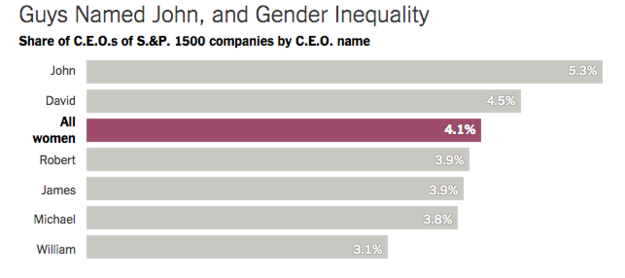 Set 4
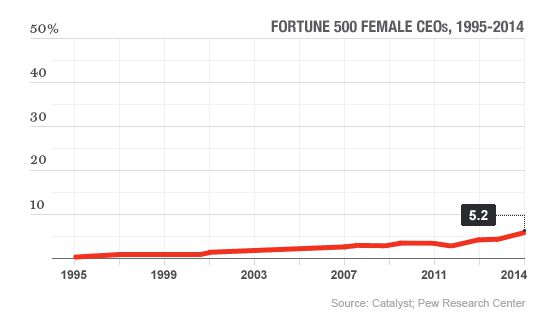 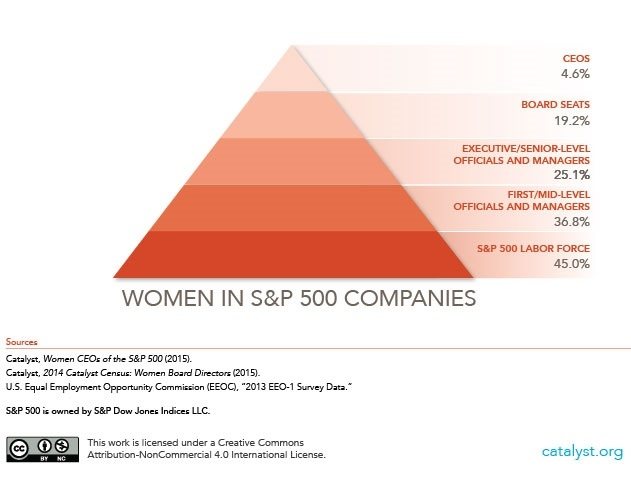 Set 5
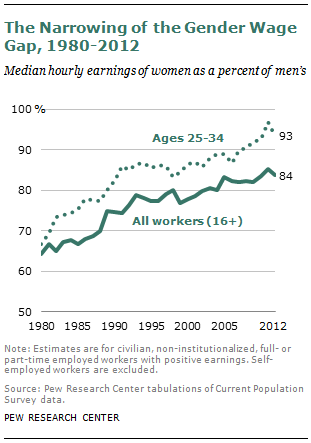 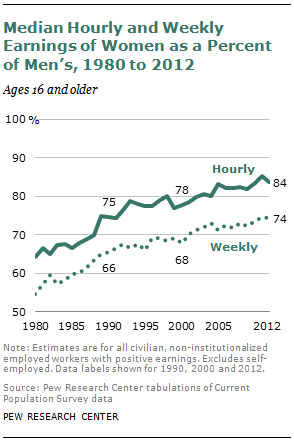 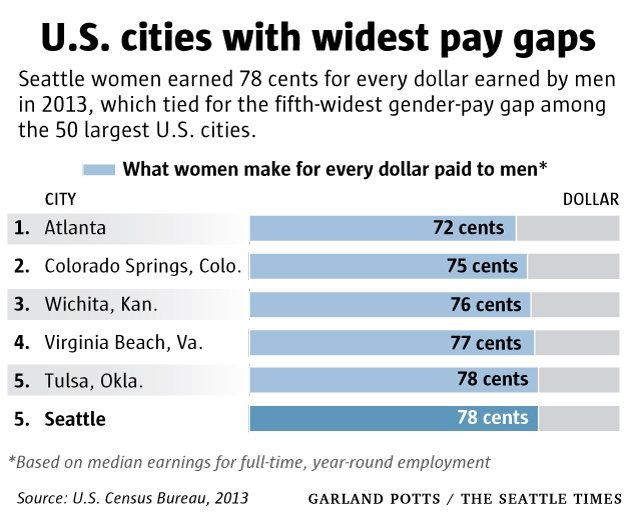